Hvor kommer protein fra?
Kilde: Danskernes Kostvaner 2011-2013
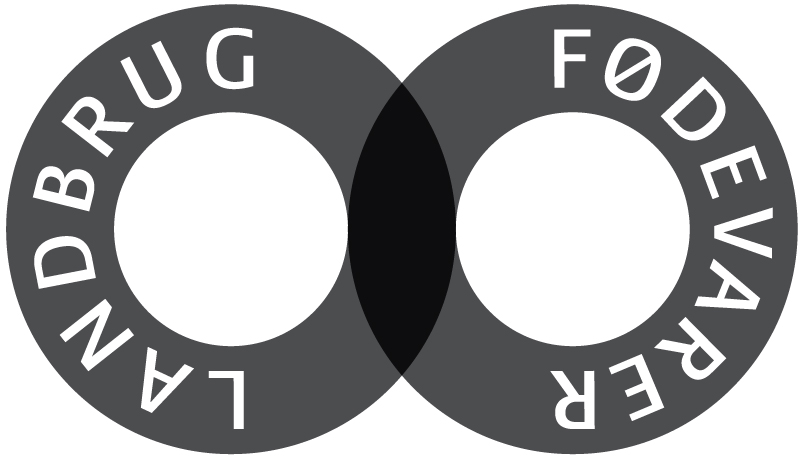 Eksempler
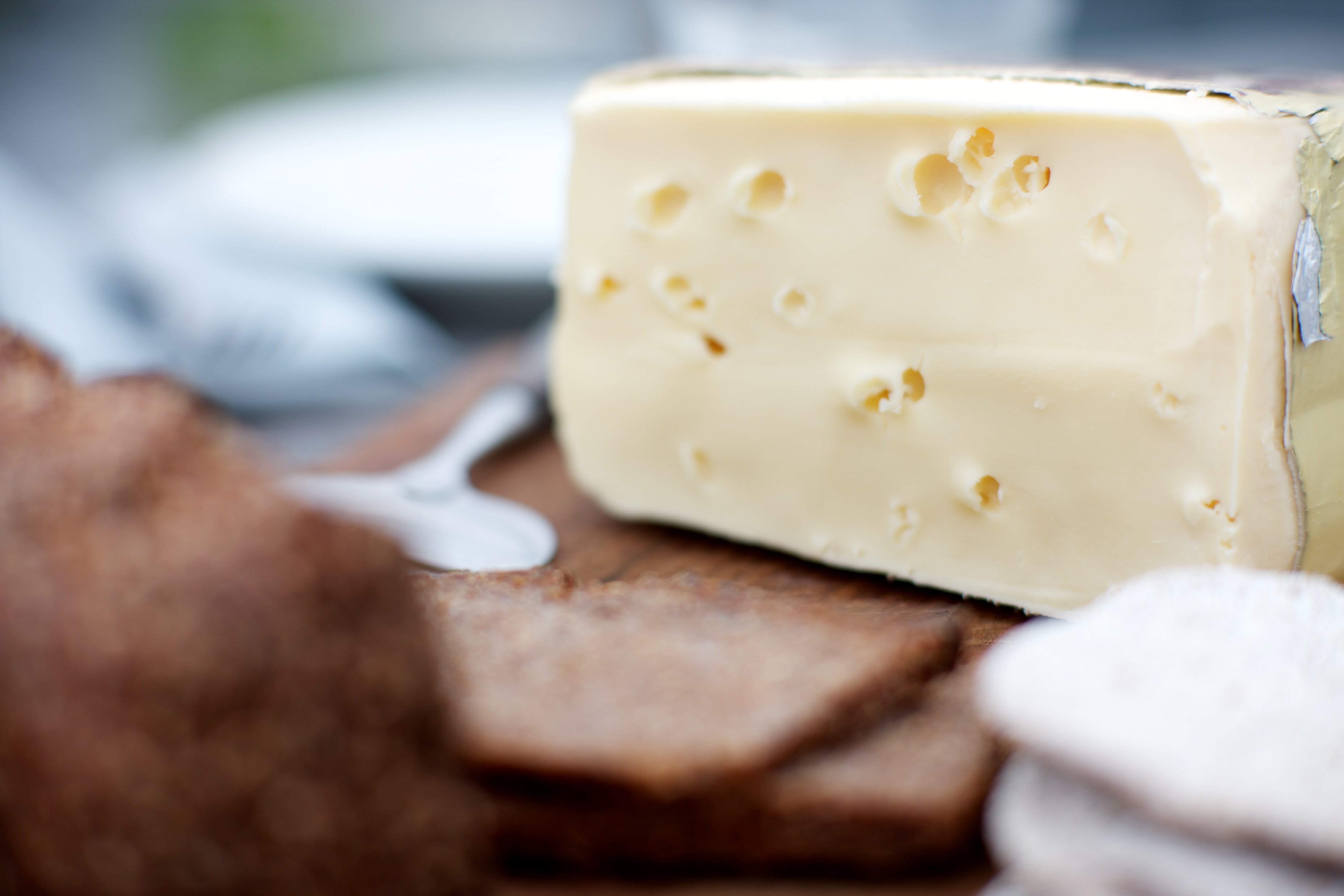 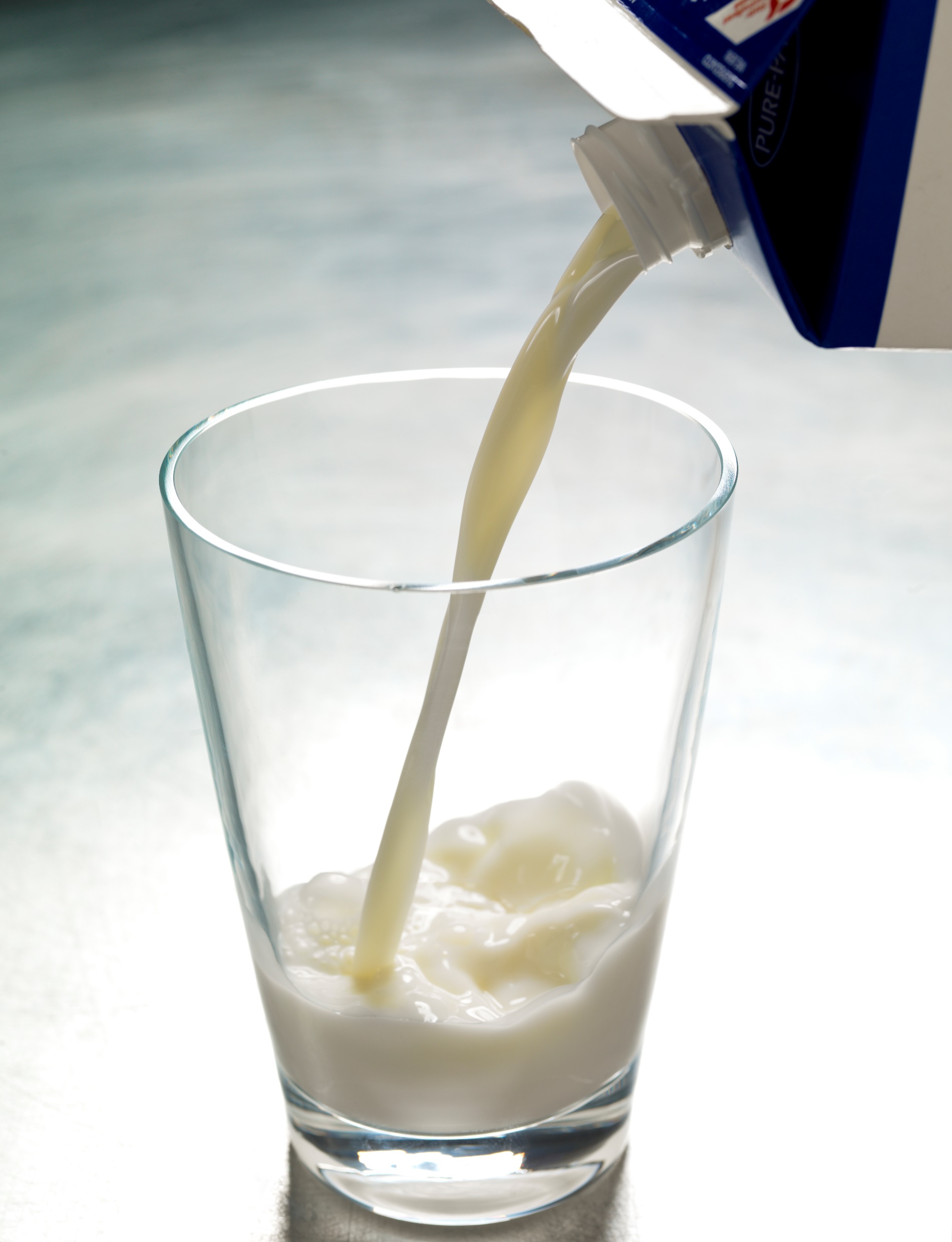 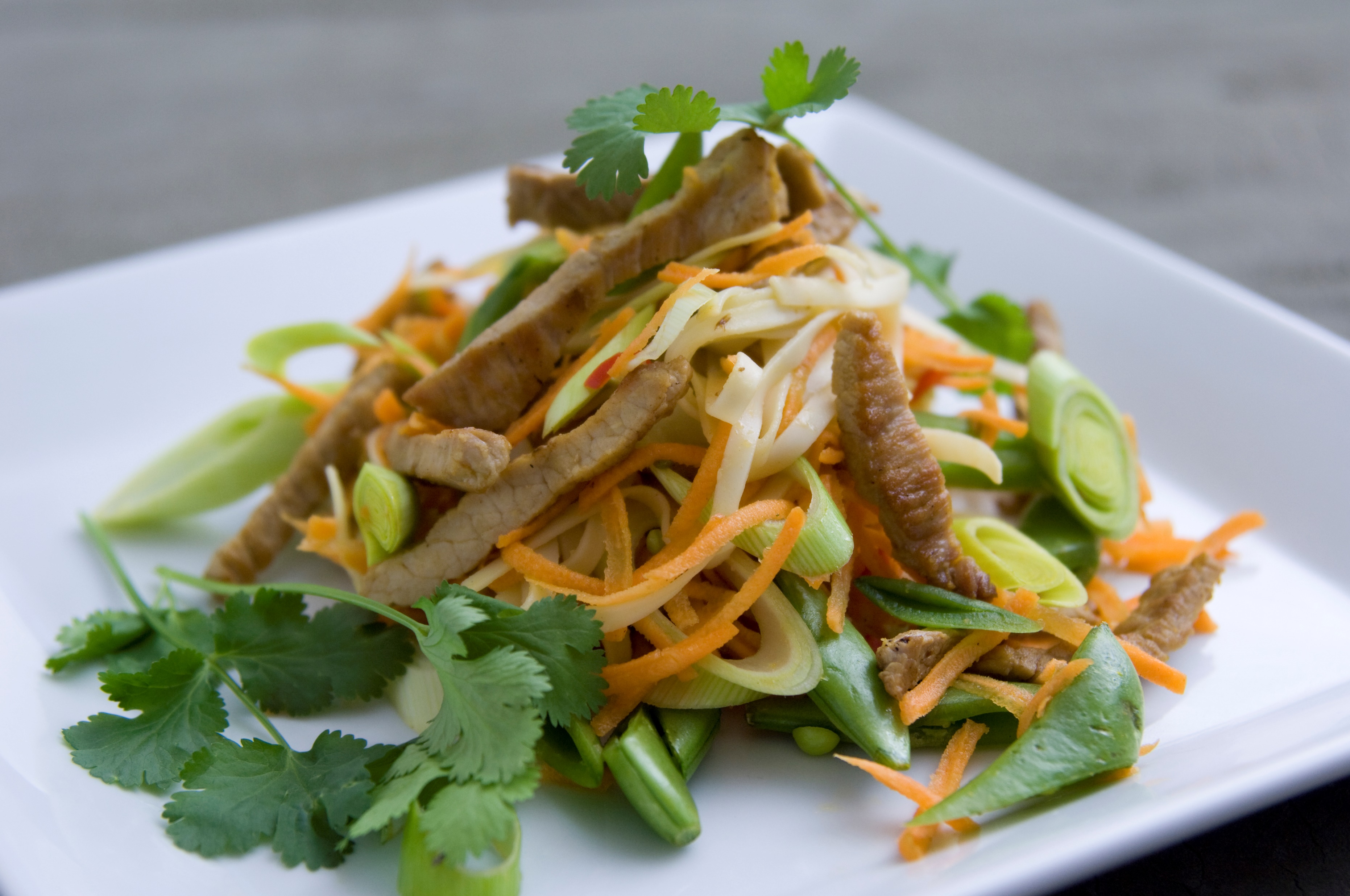 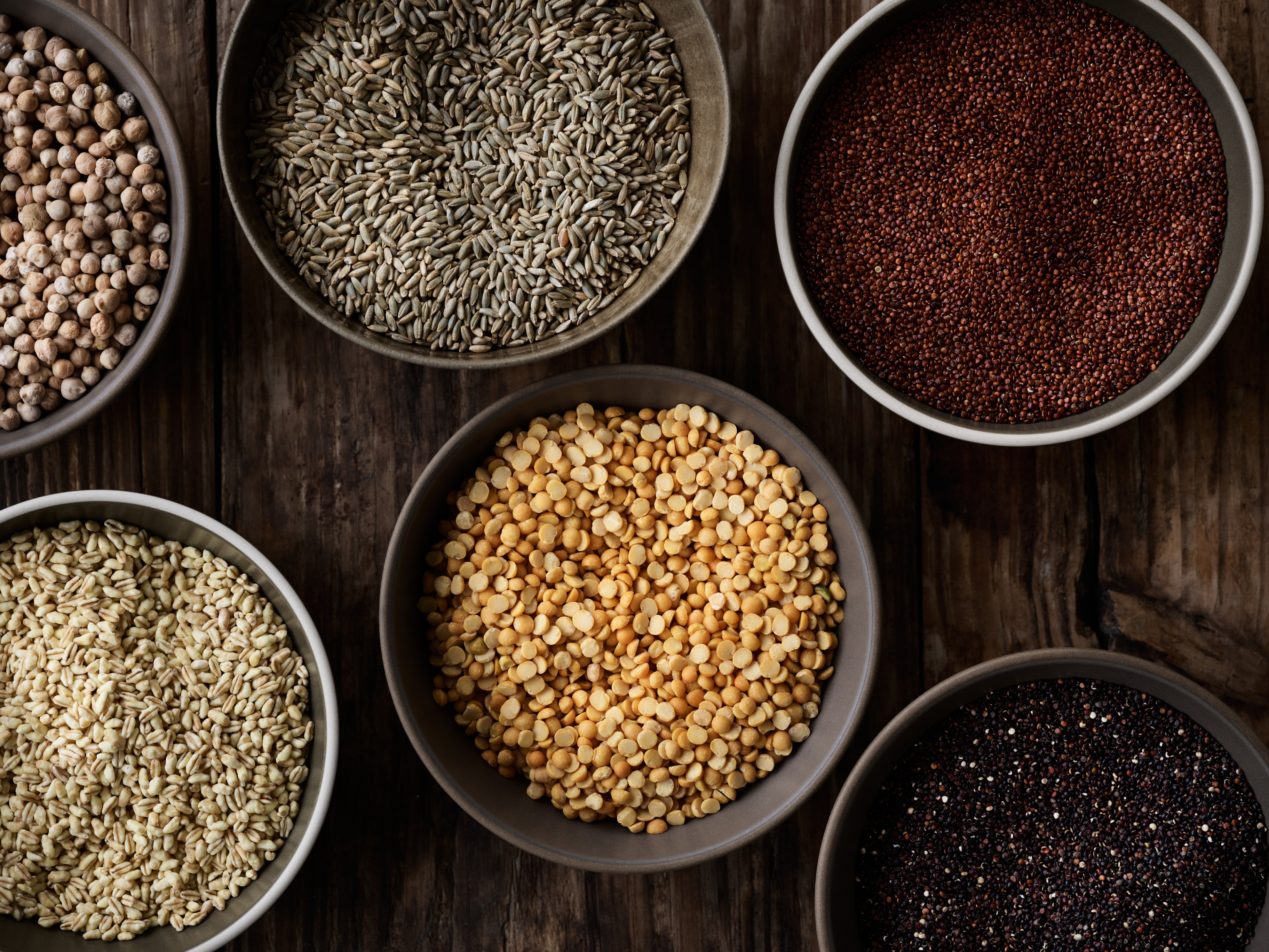 Kilde: Frida Fødevaredatabase
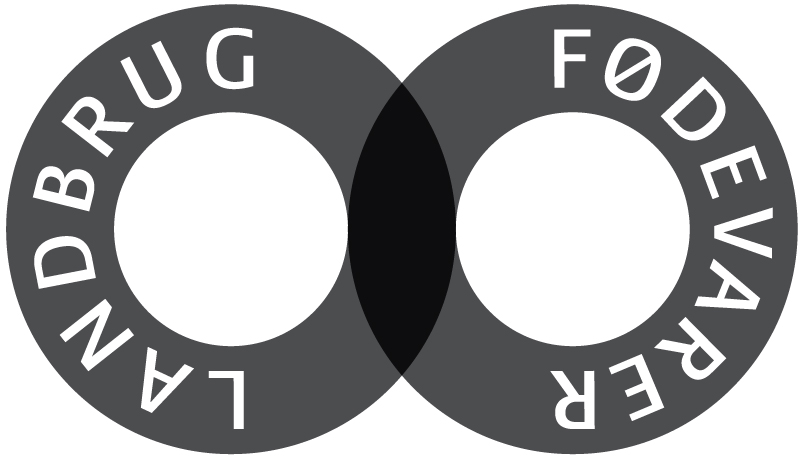